USING FAIR, DOES TRAINING HELP REDUCE SPEAR PHISHING RISK?
Case Study Shared courtesy of RiskLens
CONFIDENTIAL - FAIR INSTITUTE 2016
1
ANALYSIS SCOPING
RISK SCENARIO DESCRIPTION
Understand if training can reduce risk associated with spear and regular phishing
ASSET(S) DESCRIPTION
Sensitive customer data (PII & potentially HIPAA) stored on internal systems
LOSS TYPE
THREAT(S) DESCRIPTION
Confidentiality
Targeted spear and regular phishing attacks by external threats
CONFIDENTIAL - FAIR INSTITUTE 2016
2
ANALYSIS SCOPING
Assessing Risk Reduction By Comparison of Scenarios
Assessed current state’s risk based on known controls in place today*
Assessed how much risk there would be, given the implementation of a phishing awareness/training program
*ASSUMPTION: Current state included various email filtering/gateway controls that reduce the number of phishing emails that arrive in an employee’s inbox.
CONFIDENTIAL - FAIR INSTITUTE 2016
3
ANALYSIS RESULTS
RISK = Frequency x Magnitude of future loss. We express risk in terms of loss exposure.
ANNUALIZED REDUCTION IN LOSS EXPOSURE (RISK)
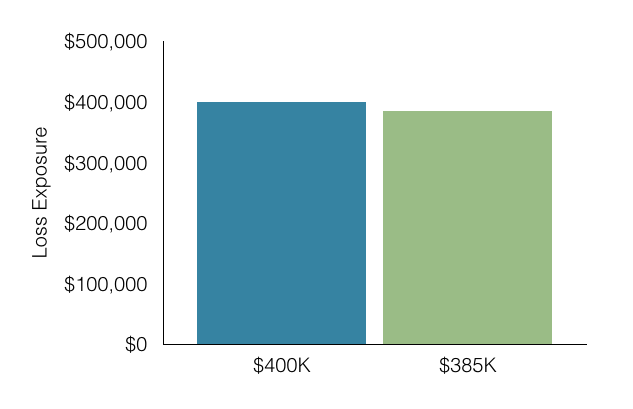 *Min represents the more probable 10th percentile of simulation results.*Max represents the more probable 90th percentile of simulation results.
CONFIDENTIAL - FAIR INSTITUTE 2016
4
ANALYSIS RESULTS
Estimated Loss Exposure for a Single Event
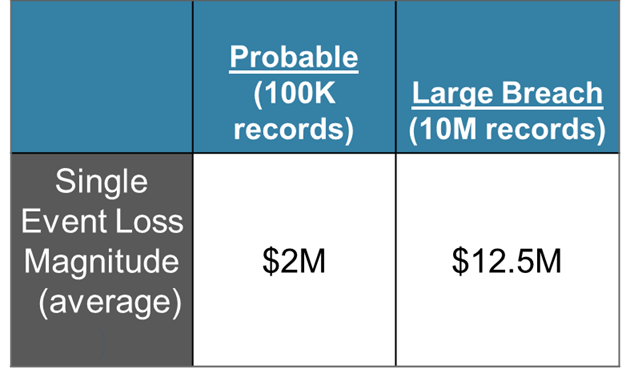 * There is an additional probability assigned to the likelihood; when a phishing email campaign is successful, the threat actor is able to leverage that foothold to identify, obtain, and exfiltrate sensitive data successfully.
CONFIDENTIAL - FAIR INSTITUTE 2016
5
ANALYSIS RESULTS
Interpret Results
AWARENESS AND TRAINING
Reduce the probability that any phishing emails that get through the email gateway and filtering would be opened and some action taken by an employee
AWARENESS CAMPAIGN
Estimated* to reduce probability of employee action by 8-25%
Important Note: We defined a phishing campaign as a “threat event”. A single spear or regular phishing campaign often includes many individual emails.
*using an uncertain distribution
CONFIDENTIAL - FAIR INSTITUTE 2016
6
ANALYSIS RESULTS
Why Is Change So Small?
Industry data on phishing campaigns show
90% success probability 
99% if run a second time

It only takes one employee taking action for the threat to gain a foothold in the
network.
CONFIDENTIAL - FAIR INSTITUTE 2016
7
ANALYSIS LEVERAGED THE FAIR MODEL
Risk
Loss Event Frequency
Loss Magnitude
Threat Event Frequency
Vulnerability
Primary Loss
Secondary Loss
Contact Frequency
Probability of Action
Threat Capability
Resistance Strength
Loss Event Frequency
Loss Magnitude
CONFIDENTIAL - FAIR INSTITUTE 2016
8
THE FAIR MODEL
Risk
Loss Event Frequency
Loss 
Magnitude
Threat Event Frequency
Vulnerability
Primary Loss
Secondary Loss
Contact Frequency
Probability of Action
Threat Capability
Resistance Strength
Loss Event Frequency
Loss Magnitude
CONFIDENTIAL - FAIR INSTITUTE 2016
9
ANALYSIS CONSIDERATIONS
Frequency of phishing campaign emails landing in employee inboxes
Estimating the resistance of the workstation based on configuration/patching
The probability that an employee will take action on the email by
clicking links
opening attachments
providing sensitive information
CONFIDENTIAL - FAIR INSTITUTE 2016
10
THE FAIR MODEL
Risk
Loss Event Frequency
Loss Magnitude
Threat Event Frequency
Vulnerability
Primary Loss
Secondary Loss
Contact Frequency
Probability of Action
Threat Capability
Resistance Strength
Loss Event Frequency
Loss Magnitude
CONFIDENTIAL - FAIR INSTITUTE 2016
11
ANALYSIS INPUT
PRIMARY LOSSES
SECONDARY LOSSES
Incident response
Investigation
Notification / credit monitoring
Regulatory notification
Possible fines / judgments
Customer service requests
Potential litigation
Loss of current/future customers (reputation)
Card replacement
CONFIDENTIAL - FAIR INSTITUTE 2016
12
DECISION SUPPORT / ROI
THIS ANALYSIS SUPPORTED MANAGEMENT’S PRIORITIZATION
Training did not show any material reduction of risk associated with phishing campaigns
Management decided to pursue an alternative phishing-related control, email sandboxing, over training
Sandboxing has higher costs, but the risk reduction was far more significant (separate analysis conducted)
CONFIDENTIAL - FAIR INSTITUTE 2016
13